Tipe Data
Tipe Data
Tipe data adalah suatu memori pada komputer yang digunakan untuk menyimpan jenis nilai dari suatu variabel.
Setiap data memiliki tipe datanya masing-masing
Data tersebut merupakan bilangan bulat, bilangan real, atau berupa karakter
Mendefinisikan Tipe Data
Hal yang harus diperhatikan ketika akan mendefinisikan tipe data:
Menentukan nama tipe yang sesuai dalam kamus
Mengetahui nilai data atau domain harga yang dapat dimiliki oleh nama tersebut
Mengetahui konvensi mengenai penulisan dari konstanta bertipe data tersebut
Mengetahui operator yang dapat dioperasikan terhadap objek bertipe tersebut
Jenis Tipe Data
Tipe Data Dasar/Primitif
Tipe data yang telah tersedia / didefinisikan dalam suatu bahasa

Tipe Data Bentukan
Tipe data yang disusun dari berbagai tipe data dasar
Tipe Data Dasar
Tipe data dasar merupakan tipe data yang telah didefinisikan, pemrogram dapat langsung memakai nama tipe dan semua operator yang tersedia, dan menggunakan sesuai domain nilai yang disimpan dalam tipe.

Contoh tipe data dasar dalam bahasa pemrograman yaitu tipe data numerik(integer, real), tipe data karakter(char, string), tipe data boolean atau logika
Tipe Data Numerik : Integer
Tipe data integer digunakan pada variabel atau konstanta untuk menyimpan nilai dalam bentuk bilangan bulat.
Integer terbagi atas beberapa kategori seperti berikut :
Operator dalam Integer
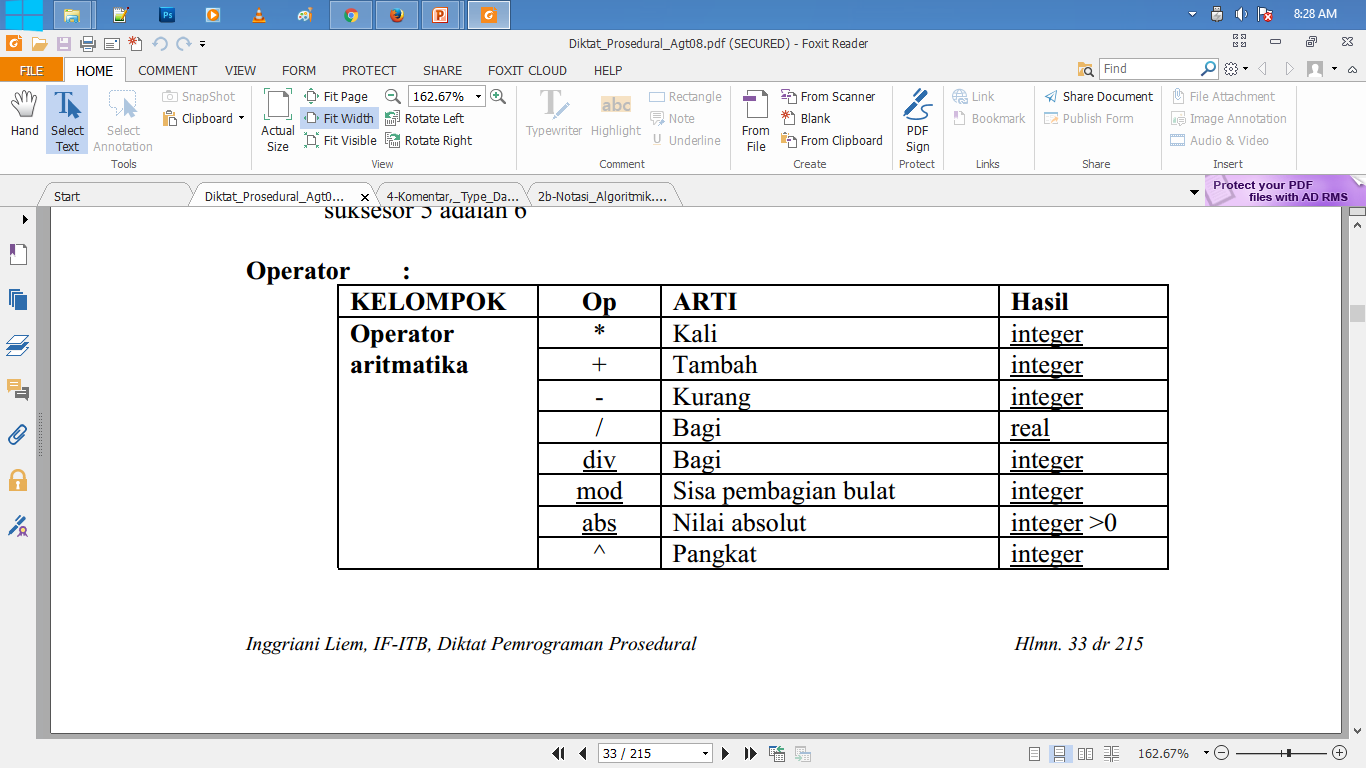 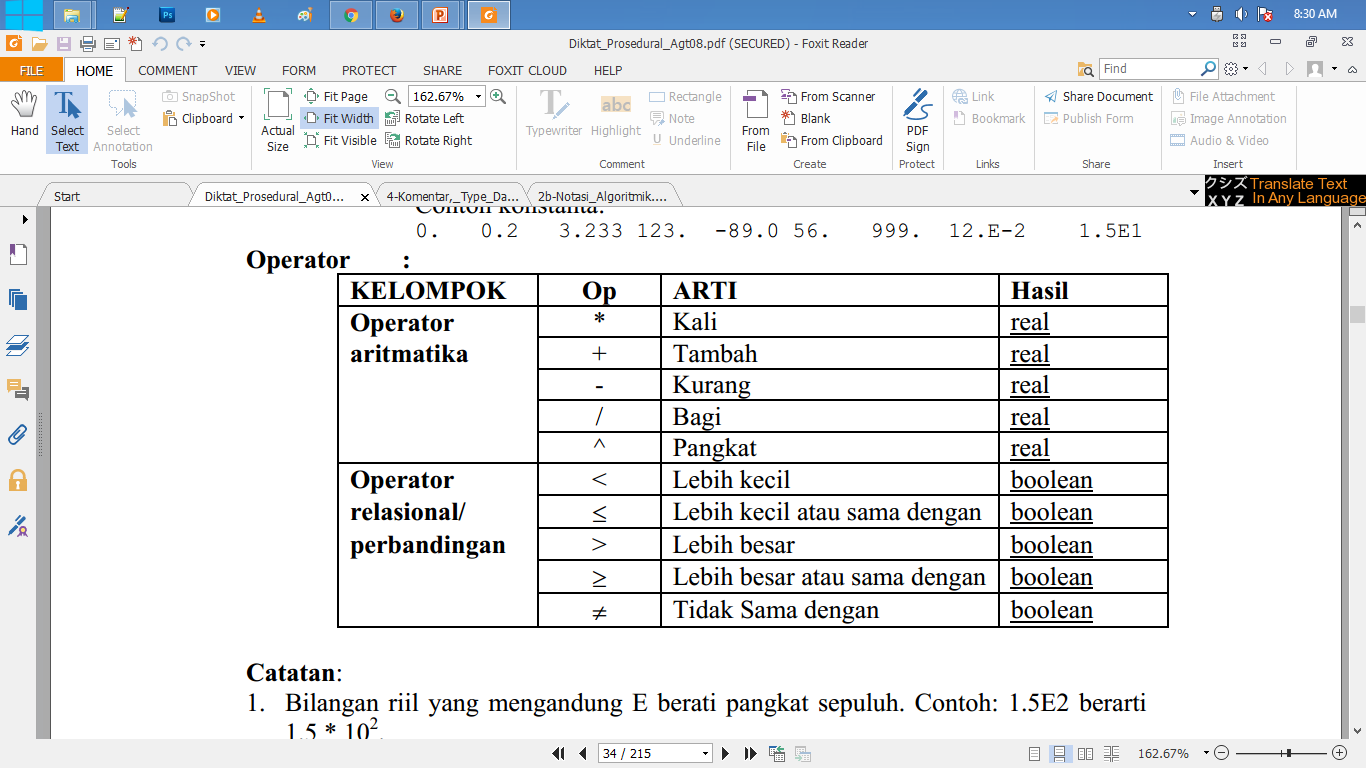 Tipe Data Numerik : Real
Tipe data untuk menyimpan data real. Data real merupakan bilangan yang dapat mempunyai digit desimal dibelakang koma atau bilangan pecahan atau bilangan eksponensial.
Real terbagi atas beberapa kategori seperti berikut :
Operator dalam Real
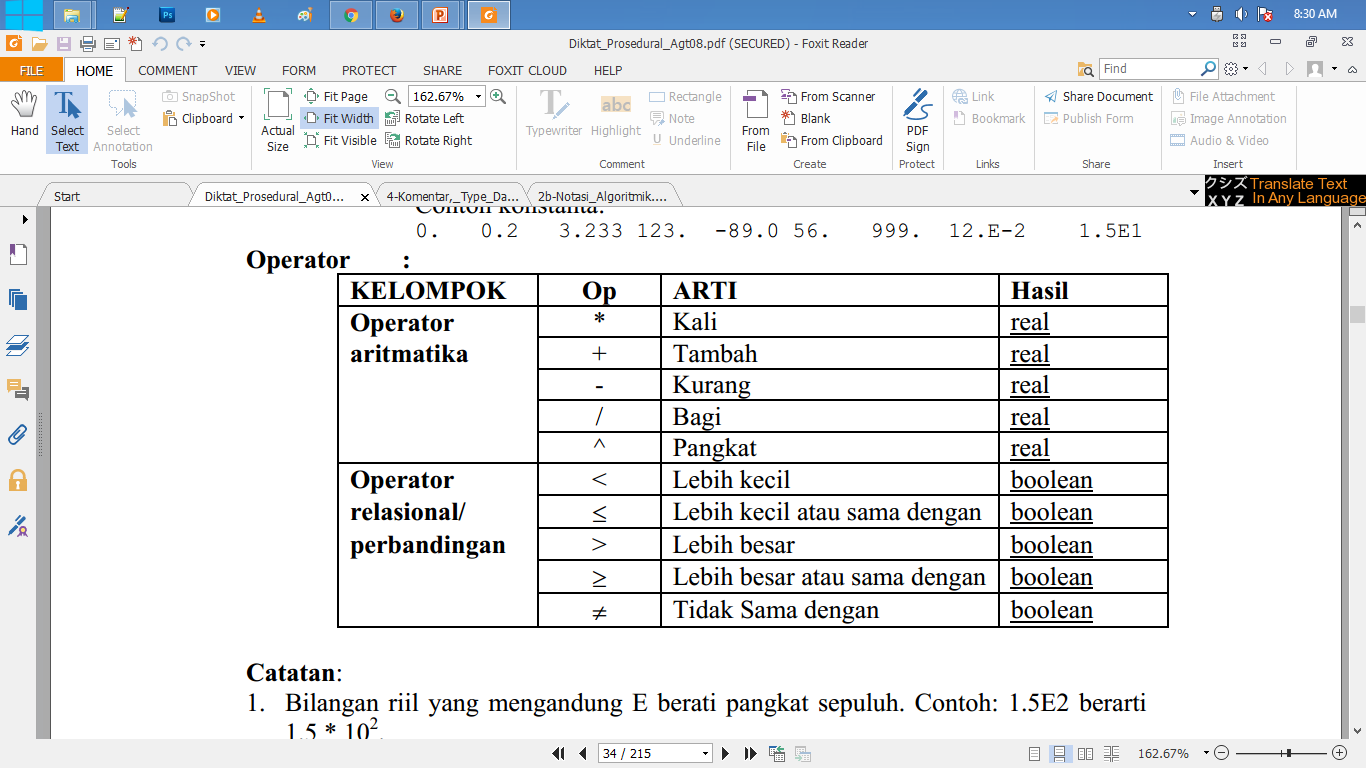 Tipe Data Karakter : Char
Tipe data Char digunakan untuk menyimpan data alfanumerik.  Masing-masing karakter menempati memori sebesar 1 byte. Satu byte terdiri dari 8 bit. Macam karakter yang ada sejumlah 256 macam karakter yaitu dari kode karakter (ASCII), 0 sampai dengan 255. Untuk penulisan karakter menggunakan tanda petik tunggal (‘ )  di depan dan belakang karakter yang ditulis. Contoh : ‘a’, ‘A’,’&’ dll.

Karakter terdiri dari :
Abjad (A – Z)
Karakter khusus (!,@,<,>,#,dll)
Tipe Data Boolean
Tipe data boolean merupakan tipe data logika, yang berisi dua kemungkinan nilai yaitu TRUE (benar) dan FALSE (salah)
Operator pada tipe data boolean adalah operator AND, OR atau NOT
Nilai boolean sangat penting untuk mengambil keputusan dalam suatu program
Tipe data boolean memakai memori paling kecil
Tipe Data yang Sering Digunakan pada C
Tipe Data Bentukan
Array
Tipe data bentukan yang merupakan wadah untuk menampung nilai-nilai data yang sejenis.
Contoh:
Int nilai_ujian[10];
String
Tipe data bentukan yang merupakan deretan karakter yang membentuk satu kata atau satu kalimat, biasanya diapit oleh tanda kutip.
Contoh:
String nama, alamat
Variabel
Variabel adalah suatu tempat yang digunakan untuk menampung data atau konstanta di memori yang mempunyai nilai yang dapat berubah–ubah
Tipe data variabel ditentukan oleh jenis data yang akan disimpan

Asumsikan bahwa varibel adalah sebuah wadah yang akan kita pesan(misalnya: sebuah gelas ). Ketika anda mendeklarasikan sebuah variabel, hal itu berarti anda sedang memesan sebuah wadah ke dalam memori untuk anda gunakan kedalam program. Lalu, anda dapat mengisi wadah tersebut dengan air ( sebagai data atau nilai ).
Aturan Penulisan Variabel
Penulisan variabel hanya boleh diawali dengan huruf atau garis bawah, tidak boleh dengan angka atau simbol

Contoh :

int nilai; //Penulisan benar
int _nilai; //Penulisan benar
int 7nilai; //Penulisan salah, karena diawali dengan angka
int @nilai; //Penulisan salah, karena diawali dengan simbol
int ni6lai; //Penulisan benar
Aturan Penulisan Variabel
Penulisan variabel tidak boleh menggunakan simbol-simbol yang membingungkan

Contoh :

int n1L@i*^$; //Penulisan salah
int nilai; //Penulisan benar
Int ^#%(*(^&; //Penulisan salah
Aturan Penulisan Variabel
Penulisan variabel tidak boleh menggunakan spasi

Contoh :

int nilai mahasiswa; //Penulisan salah
int nilai_mahasiswa; //Penulisan benar
Int nilaiMahasiswa; //Penulisan benar
Aturan Penulisan Variabel
Case sensitive. 
Penulisan dengan menggunakan huruf kapital dan huruf kecil memiliki arti yang berbeda.

Contoh :

int Nilai; 
int nilai; 

Kedua variabel diatas memiliki nilai yang berbeda
Variabel Nilai dan nilai merupakan variabel yang berbeda
Aturan Penulisan Variabel
Penulisan variabel tidak boleh menggunakan keyword yang sudah ada pada library

Contoh :

int String;
int  if;
int for;
Aturan Penulisan Variabel
Penulisan variabel sebaiknya tidak terlalu panjang dan memiliki arti yang sesuai dengan elemen data.

Contoh :

String nama;//benar
String namanyatetangganyatemenkuyangdulupernahkucinta;//Salah
int a;//kurang tepat
int zz;//kurang tepat
int panjangPersegi;//benar
Algoritma, Pseudocode, Flow Chart
Struktur Algoritma
Bagian Judul (Header)
Memuat nama algoritma serta informasi atau keterangan tentang algoritma yang ditulis.

Bagian Deklarasi (Definisi Variabel)
Memuat definisi nama variabel, nama tetapan, nama prosedur/fungsi, tipe data yang akan digunakan.

Bagian Deskripsi (Rincian Langkah)
Memuat langkag-langkah penyelesaian masalah, termasuk beberapa perintah seperti baca data, tampilkan, ulangi, yang mengubah data input menjadi data output, dsb.
Contoh Algoritma Menghitung Luas Segitiga
Definisi Algoritma
Yaitu susunan logis dan sistematis yang digunakan untuk memecahkan atau pun menyelesaikan suatu permasalahan tertentu

Dalam dunia pemrograman, algoritma digunakan untuk membangun berbagai macam software yang digunakan pada perangkat computer, Tanpa algoritma yang tepat, susunan sintax atau pun baris - baris kode bahasa pemrograman yang telah dibuat tidak akan ada artinya sama sekali. Hal ini dikarenakan seluruh baris - baris kode yang dibuat itu diatur sepenuhnya oleh algoritma yang dibuat
Ciri Utama Algoritma
Algoritma sendiri memiliki beberapa ciri-ciri utama, yaitu :
Algoritma memiliki sebuah input atau masukan
Algoritma membutuhkan suatu proses tertentu
Algoritma merupakan pola pikiran dan pola logis yang menghasilkan output
Algoritma memiliki instruksi yang tegas dan jelas, tanpa memberikan kesan ambiguitas
Algoritma harus memiliki apa yang disebut dengan stopping role.
Sifat – Sifat Algoritma
Selain memiliki ciri-ciri utama, algoritma sendiri juga memiliki beberapa sifat-sifat penting, yaitu:
Tidak menggunakan symbol ataupun suatu bahasa pemrograman, meskipun nantinya berguna untuk memecahkan permasalahan yang berhubungan dengan komputer ataupun pemrograman. 
Tidak tergantung pada suatu bahasa pemrograman khusus, sehingga sifatnya universal dan bisa digunakan di mana saja.
Notasinya yang digunakan pada algoritma adalah universal, sehingga bisa digunakan pada seluruh bahasa pemrograman apapun, tanpa terkecuali.
Contoh Kasus Pencarian Algoritma
B
A
Bagaimana caranya menukar isi cairan di kedua ember?
A
B
Terdapat dua buah ember. Ember A dan ember B. Ember A berisi cairan berwarna biru, ember B berisi cairan berwarna kuning.
A
B
C
Tambahkan 1 ember kosong (Ember C)
Tuangkan cairan biru dari ember A ke ember C
Tuangkan cairan kuning dari ember B ke ember A
Tuangkan cairan biru dari ember C ke ember B
Definisi Pseudocode
Pseudocode adalah deskripsi dari algoritma pemrograman komputer yang menggunakan struktur sederhana dari beberapa bahasa pemrograman tetapi bahasa tersebut hanya ditujukan agar dapat dibaca manusia. 
Tujuan penggunaan utama dari pseudocode adalah untuk memudahkan manusia dalam memahami prinsip-prinsip dari suatu algoritma.
Dalam pseudocode, tidak ada syntax standar yang resmi. Karena itu, pseudocode ini dapat kita terapkan dalam berbagai bahasa pemrograman.
Contoh PseudocodeKasus : Menghitung luas persegi panjang
Notasi Algoritma
Pseudocode
Judul : Menghitung luas persegi Panjang
Deklarasi :
Luas, panjang, lebar  integer
Deskripsi :
Masukkan panjang
Masukkan lebar
Menghitung luas persegi panjang dengan mengalikan panjang dengan lebar
Menampilkan luas persegi panjang
Judul: Menghitung Luas Persegi Panjang
Deklarasi : 
Luas, panjang, lebar  integer
Deskripsi :
StartInput panjangInput lebarHitung Luas=panjang*lebarPrint "Luas"Stop
Definisi Flowchart
Flowchart adalah sebuah bentuk gambar ataupun diagram yang memiliki aliran satu atau dua arah yang berlaku secara sekuensial atau berkesinambungan. 
Fungsi utama dari flowchart ini adalah untuk menggambarkan sebuah desain program dan untuk merepresentasikan sebuah program atau sistem yang akan kita buat, berdasarkan pola berpikir kita (berdasarkan algoritma).
Tujuan Membuat Flowchart
Menggambarkan suatu tahapan penyelesaian masalah
Secara sederhana, terurai, rapi dan jelas
Menggunakan simbol-simbol standar
Simbol dalam Flowchart
Simbol dalam Flowchart
Simbol dalam Flowchart
Simbol dalam Flowchart
Program Flowchart
Program flowchart yaitu bagan yang memperlihatkan  urutan dan hubungan proses dalam suatu  program. Dua jenis metode penggambaran program flowchart :
Conceptual flowchart, menggambarkan alur pemecahan masalah secara global.
Detail flowchart, menggambarkan alur pemecahan masalah secara rinci.

Contoh dari kedua jenis flowchart ada next slide
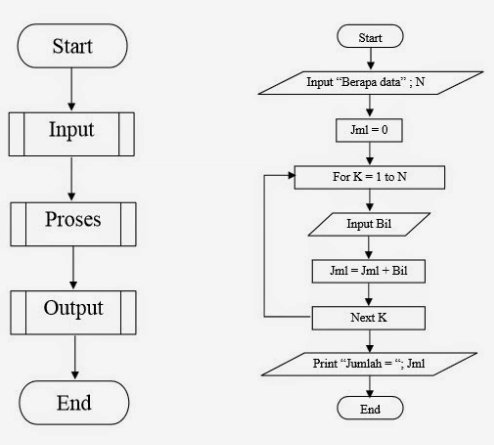 A
B
Contoh FlowchartKasus : Menghitung luas persegi panjang
Algoritma
Flowchart
Start
Judul : Menghitung luas persegi Panjang

Kamus :
Panjang, lebar, luas   integer

Algoritma :
Masukkan panjang
Masukkan lebar
Menghitung luas persegi panjang dengan mengalikan panjang dengan lebar
Menampilkan luas persegi panjang
Deklarasi L,p,l <- integer
Input p, l
L = p * l
print L
Stop
Tugas
Membuat algoritma, pseudocode, dan flowchart dari kasus berikut :
Program untuk menghitung luas salah satu bangun datar
Program untuk menghitung waktu tempuh yang kalian butuhkan dari rumah/kos menuju UDINUS (hint : ingat rumus kecepatan di pelajaran fisika ;) )
Soal no 3 ada dislide selanjutnya
- Jawaban mhs yg SAMA PERSIS dengan temannya tidak akan dinilai-
Tugas dikumpulkan Senin 9 Maret 2020 jam 16.00 dimeja Bu Evina
Tugas
3. Pilih 11 variabel lalu tentukan tipe data apa yang cocok untuk variabel dibawah ini:
Nama
luasPersegi
jari_jari
Nim
Umur
Diameter
Jurusan
IPK
luasLingkaran
Jenis_kelamin
Alamat
lebarMeja
Phi
hargaBarang
nilaiUAS
tinggiBadan
Suhu
jarak
judulBuku
ukuranLayar
merkLaptop
jumlahHalaman
totalGaji
volumeAir
tinggiPagar
kecepatanMobil
hobi